1
Titel:
Quelle:
Bearbeitet  von:  
Siegbert  Rudolph
Stolperwörter
03
C:\Users\Master\OneDrive\01 Übungsdateien\Leseübungs-Sammelsurium\Stolperwörter 03.pptx - Seite 1
Klick auf das unpassende Wort!
2
Klick nur ein Mal für den Start HIER!
langsam
Paul eilt die Straße entlang langsam nach Hause.
hinauf
Der Bach fließt munter ins Tal hinauf.
kaum
Der Schmerz war schlimm, er tat kaum weh.
morgens
Das Fest beginnt morgens um 20 Uhr.
Wer zu spät kommt, der ist nicht unpünktlich.
nicht
Lisa sucht den gefundenen Ring am Boden.
gefundenen
Susi malt die farbigen Blätter bunt aus.
farbigen
Die Sirene heulte leise in der Nacht.
leise
Das Spiel endete torlos eins zu eins.
torlos
Wir planen heute den vergangenen Urlaub in Paris.
vergangenen
blind
C:\Users\Master\OneDrive\01 Übungsdateien\Leseübungs-Sammelsurium\Stolperwörter 03.pptx - Seite 2
Klick auf das unpassende Wort!
Variation
3
Klick nur ein Mal für den Start HIER!
nicht
Der Schmerz war nicht schlimm, es tat sehr weh.
bunten
Susi malt die bunten Blätter farbig aus.
nicht
Die Sirenen waren so laut, dass jeder sie nicht hörte.
aufwärts
Der Bach fließt nur langsam aufwärts ins Tal.
schnell
Paul trödelt die Straße schnell nach Hause.
unentschieden
Das Spiel endete unentschieden zwei zu eins.
nächste
Der nächste schöne Urlaub war in Paris.
abends
Morgen beginnt das Fest abends um drei Uhr.
gesucht
Lisa findet den verlorenen Ring gesucht.
nicht
Wer zu früh kommt, ist nicht rechtzeitig da.
blind
C:\Users\Master\OneDrive\01 Übungsdateien\Leseübungs-Sammelsurium\Stolperwörter 03.pptx - Seite 3
Üben macht besser!
4
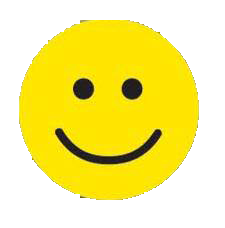 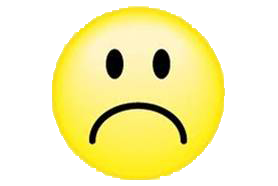 Hurra, wieder ein Stück weiter!
C:\Users\Master\OneDrive\01 Übungsdateien\Leseübungs-Sammelsurium\Stolperwörter 03.pptx - Seite 4